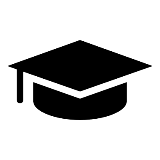 Педагогика и психологии высшего образованияРаздел 1. Тема 4. Студент и преподаватель как субъекты образовательного процесса
Кузьминич Татьяна Васильевна, 
кандидат педагогических наук, доцент
Вопросы:

Субъект-субъектные отношения в образовательном процессе  учреждений высшего образования.
Особенности социализации современных студентов. 
3. Требования к обучающемуся в учреждении высшего образования. 
4. Особенности потребностей, интересов, мотивов, мотивации студентов. 
 5. Требования к педагогу учреждения высшего образования.
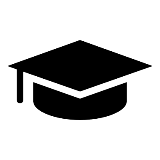 Литература:
Кодекс Республики Беларусь об образовании [Электронный ресурс] : от 13 янв. 2011 г. № 243-3 : принят Палатой представителей 2 декабря 2010 г. : одобрен Советом Респ. 22 дек. 2010 г. : в ред. Закона Респ. Беларусь от 23.07.2019 г. // ЭТАЛОН. Законодательство Республики Беларусь / Нац. Центр правовой информ. Респ. Беларусь. 
Бахвалова, Л. В. Педагогическое мастерство : учебно-методическое пособие / Л. В. Бахвалова. – 2-е изд., стер. – Минск : РИПО, 2016. – С.5-27;  41-49. – Режим доступа: URL: https://biblioclub.ru. – Дата доступа: 24.10.2024. – Университетская библиотека.
Березовин, Н. А. Педагогика высшей школы: теория. Хрестоматийные тексты. Творческие задания: учеб.-метод. пособие для магистрантов, аспирантов, преподавателей вузов: в 3 ч. / Н. А. Березовин, О. Л. Жук, Н. А. Цырельчук. – Минск : МГВРК, 2009.
Высшее образование – уровень основного образования, направленный на развитие личности студента, курсанта, слушателя, их интеллектуальных и творческих способностей, формирование у них компетенций, необходимых для осуществления профессиональной деятельности, завершающийся присвоением квалификации специалиста с общим высшим, углубленным высшим или специальным высшим образованием и (или) степени.
СУБЪКТНО-СУБЪЕКТНЫЕ ВЗАИМОДЕЙСТВИЯ В РАМКАХ ОБРАЗОВАТЕЛЬНОГО ПРОЦЕССА
Целенаправленные процессы, регламентированы стандартами, учебными планами и программами, управляемый процесс передачи и усвоения знаний, умений, навыков, развития и становления личности, ее сущностных сил и качеств
Учение (деятельность обучающегося):
слушание, осознание, усвоение,
чтение, восприятие, переработка письменной информации,
конспектирование,
выполнение упражнений, решение задач при освоении дисциплин,
проведение опытов (е/н дисциплин)
учебные исследования (курсовые дипломные работы, рефераты, проекты),
выполнение творческих учебных заданий
Преподавание (деятельность педагога)
планирование,
организация,
стимулирование,
контроль,
анализ результатов
Необходимо учитывать, что особенности развития психики студента и преподавателя обусловлены: 
*индивидуальными биологическими характеристиками, 
* природно-географической средой; 
* системой общественных отношений, идеологией (совокупностью идей и идеалов, характерных для общества); 
* отношениями в социальной группе, в которую она (личность) входит (ролевые функции, взаимовлияние людей, формирование общности во взглядах, определенных социальных установок, отношений к обществу, труду, людям, себе).
Субъекты образовательного процесса в учреждениях высшего образования
1. ОБУЧАЮЩИЕСЯ
1.8. соискатель 
1.9. стажер 
1.10. студент 
1.11. учащийся 
1.12. экстерн
1.1. адъюнкт 
1.2. аспирант 
1.3. воспитанник 
1.4. докторант 
1.5. курсант 
1.6. магистрант
1.7. слушатель
СПРАВОЧНО: адъюнкт -  обучающийся аспирантуры (адъюнктуры) по специальностям для воинских формирований и военизированных организаций;
Необходимо учитывать особенности возрастного развития психики студента
Юношеский возраст: Когнитивные измененияФилософская направленность мышления,
развитие формально-логических операций
Девушкам в большей степени свойственно конкретное мышление. Познавательные интересы менее определенны и дифференцированы
Юношам в большей степени свойственно абстрактное мышление.
Увеличивается объем внимания, способность
длительного сохранения его интенсивности, переключения с одного предмета на другой.
Внимание становится более избирательным и зависящим от направленности интересов.
Развиваются творческие способности. 
Реализуются различные пути
приобретения, накопления, переработки и использования информации.
Развитие учебных умений при работе с текстами, литературой, отработкой формально-логических операций и т. д.
Многие в этом возрасте склонны преувеличивать свои способности, знания,
умственные возможности.
Юношеский возраст: процесс становления самосознания
Юность чувствительна к внутренним, психологическим проблемам.
Важнейший психологическим процесс - становление самосознания 
и устойчивого образа «Я».
Это обусловлено :
1. Особенности развития интеллекта (абстрактно-логического мышления      непреодолимого желания к абстракции и теоретизированию) 	

2. Открытие внутреннего мира («погружение» в себя и наслаждение  переживаниями, драматизация переживаний, появление тревожности, осознание своей уникальности, неповторимости, может возникнуть чувство одиночества или страха одиночества, ощущение внутренней пустоты и беспокойства) 
3. Меняется образ воспринимаемого человека (в зависимости от кругозора, умственных способностей, эмоций, волевых качеств, отношения к труду и другим людям. окружающими людьми).
«Юноши и девушки готовы часами говорить и спорить на отвлеченные темы, о которых, в сущности, ничего не знают. Это им очень нравится,
потому что абстрактная возможность не знает никаких ограничений, кроме логических»  (Хилько)
Юношеский возраст: процесс становления самосознания
Становление самосознания и устойчивого образа «Я».
4. Преувеличение своей уникальности. Возникает потребность  в психологической интимности, («раскрыться» самому и быть допущенным во внутренний мир другого человека). 
5. Для юношей и девушек главным измерением времени становится будущее, возрастает потребность в достижении целей, появляется осознание текучести, необратимости времени и конечности своего существования.
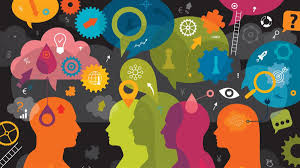 * перевод в другое учреждение образования в порядке, устанавливаемом Правительством Республики Беларусь;
* перевод для получения образования по другой специальности, в том числе при наличии медицинских противопоказаний к обучению по получаемой специальности, присваиваемой квалификации, в другой форме получения образования в порядке, устанавливаемом Правительством Республики Беларусь;
* восстановление для продолжения получения образования в учреждении образования, организации, реализующей образовательные программы научно-ориентированного образования
Права обучающихся
* получение образования в соответствии с образовательными программами;
 * одновременное освоение содержания нескольких образовательных программ основного образования в случаях, предусмотренных актами законодательства;
* обращение в комиссию по разрешению конфликта интересов педагогического работника в случае возникновения разногласий между участниками образовательных отношений  и др.
Обязанности обучающихся
1. добросовестно и ответственно относиться к освоению содержания образовательных программ, программ воспитания;
2. заботиться о своем здоровье, стремиться к нравственному, духовному и физическому развитию и самосовершенствованию;
3. выполнять требования учредительных документов, правил внутреннего распорядка для обучающихся, правил внутреннего распорядка в общежитиях;
4. уважать честь и достоинство других участников образовательного процесса;
5. не допускать действий, препятствующих другим участникам образовательного процесса исполнять их обязанности и реализовывать их права в сфере образования
6. бережно относиться к имуществу учреждения образования, организации, реализующей образовательные программы научно-ориентированного образования, иной организации, индивидуального предпринимателя, осуществляющих образовательную деятельность.
Педагогические работники как субъекты образования
Педагогическими работниками признаются лица, которые осуществляют педагогическую деятельность :
реализуют содержание образовательных программ, программ воспитания, 
оказывают коррекционно-педагогическую помощь, 
осуществляют научно-методическое обеспечение образования 
руководят образовательной деятельностью учреждения образования, его обособленных подразделений, структурных подразделений.
Основание:
 трудовой договор, 
контракт, 
гражданско-правовой договор с индивидуальными предпринимателями, осуществляющими образовательную деятельность.
Должности педагогических работников в учреждениях высшего образования
Должности педагогических работников, относящихся к профессорско-преподавательскому составу :
*ассистент, 
*преподаватель, 
*старший преподаватель, 
*начальник цикла, 
*доцент, 
*профессор, 
начальник кафедры (отдела, филиала кафедры), заместитель начальника кафедры (филиала кафедры)
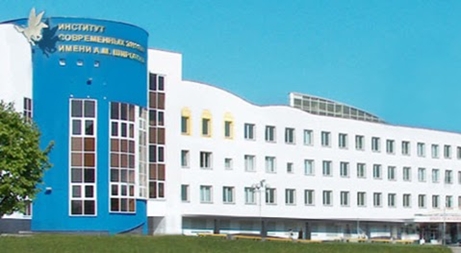 Права педагогических работников
1.1. защиту профессиональной чести и достоинства;
1.2. обеспечение условий для осуществления профессиональной деятельности;
1.3. творческую инициативу, свободу выбора педагогически обоснованных форм и методов обучения и воспитания, учебных изданий и средств обучения и воспитания;
1.4. доступ к учебно-программной, учебно-методической документации, информационно-аналитическим материалам;
1.5. участие в обновлении, разработке и определении структуры и содержания структурных элементов научно-методического обеспечения образования;
1.6. участие в научной, научно-технической, экспериментальной, инновационной, международной деятельности учреждения образования;
1.7. участие в управлении учреждением образования;
1.8. повышение квалификации;
1.9. моральное и материальное поощрение за успехи в педагогической, научной, научно-технической, экспериментальной и инновационной деятельности в системе образования;
Права педагогических работников
1.10. объединение в профессиональные союзы, иные общественные объединения, деятельность которых не противоречит законодательству;
1.11. ежемесячную компенсацию расходов на приобретение учебной и методической литературы. Порядок, условия и размер ежемесячной компенсации расходов на приобретение учебной и методической литературы педагогическим работникам, перечень должностей педагогических работников, которым выплачивается ежемесячная компенсация расходов на приобретение учебной и методической литературы, определяются Министерством образования;
1.12. бесплатную перевозку к месту работы (до учреждений дошкольного, общего среднего, специального образования) и обратно школьными автобусами по маршруту их движения в случае отсутствия автомобильных перевозок пассажиров в регулярном сообщении транспортом общего пользования и при наличии свободных посадочных мест в школьном автобусе.
2. Иные права педагогических работников устанавливаются актами законодательства, учредительными документами и иными локальными правовыми актами учреждений образования, осуществляющих образовательную деятельность, трудовыми договорами, гражданско-правовыми договорами, контрактами о прохождении военной службы (службы).
Педагогические работники обязаны:
1.1. осуществлять свою деятельность на профессиональном уровне, обеспечивающем реализацию образовательных программ, программ воспитания;
1.2. соблюдать правовые, нравственные и этические нормы;
1.3. уважать честь и достоинство обучающихся и других участников образовательного процесса;
1.4. повышать свой профессиональный уровень, проходить аттестацию;
1.5. пропагандировать здоровый образ жизни среди обучающихся;
1.6. обеспечивать соблюдение специальных условий, необходимых для получения образования лицами с особенностями психофизического развития;
1.7. проходить предварительный (при поступлении на работу) и периодические (в течение трудовой деятельности) обязательные медицинские осмотры в порядке, устанавливаемом Министерством здравоохранения по согласованию с Министерством труда и социальной защиты.
структурные подразделения в учреждении высшего образования
*факультет, факультет довузовской подготовки, 
*кафедра, филиал кафедры, 
*лаборатория,  центр компетенций,
 *учебно-методическое управление (центр, часть, отдел), управление (отдел, сектор) науки и инновационной деятельности или научно-исследовательская часть (центр, сектор, отдел), 
*управление (отдел, сектор) воспитательной работы с молодежью, 
*институт, высшая школа (без права юридического лица), 
*колледж, лицей, гимназия (без права юридического лица), 
*центр развития и координации научно-методического обеспечения профиля образования, направления образования, 
*спортивный клуб, 
*санаторий-профилакторий, иные структурные подразделения.
органы самоуправления учреждения высшего образования
Основным органом самоуправления учреждения высшего образования является совет университета (академии (консерватории), института), возглавляемый руководителем этого учреждения образования.

Основным органом самоуправления факультета (института без права юридического лица, высшей школы без права юридического лица) является совет факультета (института без права юридического лица, высшей школы без права юридического лица), возглавляемый деканом (начальником) факультета (директором института без права юридического лица, деканом высшей школы без права юридического лица).
В учреждении высшего образования могут создаваться научно-методический совет, попечительский совет, студенческий совет и по решению Президента Республики Беларусь иные органы самоуправления.
Педагог - основной субъект педагогической деятельности
Совокупность профессионально обусловленных требований к личности педагога - профессиональная готовность к педагогической деятельности (В. А. Сластенин, И. Ф. Исаев).
Содержание профессиональной готовности – профессиограмма (инвариантные, идеализированные параметры личности и профессиональной деятельности педагога)
профессиограмма:
Направленность личности – устойчивая доминирующая система мотивов (убеждений, склонностей, интересов и т.д.), определяет систему базовых отношений личности к миру, к самой себе, единство поведения и деятельности, основа саморазвития и профессионализма.
Ведущее место
 занимает направленность 
личности педагога: * 
социально-нравственная, 
профессионально-педагогическая, 
познавательная.
идейную убежденность, социальные потребности, моральные и ценностные ориентации, чувство общественного долга и гражданской ответственности ответственности.
позитивное отношение к себе как профессионалу и высокую активность в профессиональной сфере. Профессиональная направленность личности учителя включает интерес к профессии учителя, педагогическое призвание, профессионально-педагогические намерения и склонности.
духовные потребности и интересы
Профессиональная компетентность педагога
Профессиональная компетентность педагога -  единство его теоретической и практической готовности к осуществлению педагогической деятельности (В.А. Сластенин). 
Включает: 
когнитивную операционально-техническую составляющие, 
мотивационную, 
этическую, 
социальную, 
поведенческую.
Теоретическая готовность учителя предполагает определенную совокупность психолого-педагогических, специальных знаний и проявляется в обобщенном умении теоретически мыслить. 
Это аналитические, 
прогностические, 
проективные 
рефлексивные умения.
Практическая готовность выражается во внешних (предметных) умениях, к которым относятся организаторские и коммуникативные умения.
Среди организаторских выделяют мобилизационные, информационные, развивающие и ориентационные умения.
Педагогическая техника. педагогическое мастерство
педагогическое мастерство - совершенное владение всей совокупностью педагогических умений и навыков, высокая степень педагогической умелости
Педагогическая техника – совокупность умений и навыков, необходимых для стимулирования активности как отдельных обучающихся, так и коллектива в целом. 

1. умения выбрать правильный стиль и тон в общении, 
управлять вниманием, темпом деятельности, навыки демонстрации своего отношения к поступкам обучающихся. 

2. развитие речи педагога – правильная дикция, «поставленный голос», ритмическое дыхание и умеренное присоединение к речи мимики и жестов.
Эффективность труда педагога зависит:
от  его психологических и педагогических качеств:
 добросовестность, трудолюбие, активность, энергичность, предприимчивость, самостоятельность, организованность, работоспособность;
 образованность, интеллектуальная развитость, широта кругозора, умение работать в коллективе;
 способность видеть перспективы образовательного процесса, совершенствовать его;
понимать потенциальные возможности свои и обучающихся;
 генерировать идеи и видеть направления их реализации;
преданность организации, порядочность, общительность, вежливость, дисциплинированность;
 умение строить гуманные, демократичные, деловые отношения с другими субъектами образовательного процесса;
гражданственность, соблюдение норм морали и правовых норм;
культура мышления и искусство логического анализа;
адаптивность к условиям изменяющейся внешней среды;
способность к постоянному самообразованию и саморазвитию и др.
Внешние условия успешного труда педагога
высокий уровень социально-психологического развития  педагогического коллектива;
благоприятный социально-психологический климат в коллективе;
общая ценностно-целевая ориентированность, оптимальное сочетание  интересов педагога и коллектива, общества;
оптимальная организация педагогических процессов, рациональное распределение обязанностей и ответственности между сотрудниками;
умение коллектива и его членов решать возникающие проблемы, перестраивать при необходимости свою работу.
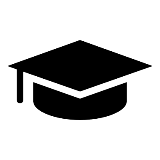 Педагогика и психологии высшего образованияРаздел 1. Тема 4. Студент и преподаватель как субъекты образовательного процесса
Субъект-субъектные отношения в образовательном процессе  учреждений высшего образования.
Особенности социализации современных студентов. 
3. Требования к обучающемуся в учреждении высшего образования. 
4. Особенности потребностей, интересов, мотивов, мотивации студентов. 
 5. Требования к педагогу учреждения высшего образования.